Math and Healthcare Profession as a Medical Assistant
MM150 -13Konette Davis9-17-2010
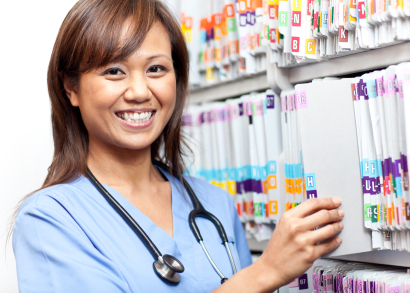 A Medical assistant ‘s career
A medical assistant’s flexibility in work is highly valued since they are the ones in charge in performing the day to day activities to assist the patient and the doctors as well.
Prior to the doctor’s check up, preliminary data should be collected first by the medical assistant. These information usually involves the height and mass of the patient. 
Usually height and mass are used to determined the BODY MASS INDEX, an important tool in determining the patient’s health condition: whether a person is underweight, overweight or normal. From this, certain assessments on health conditions can be known (eg. Diabetes, high blood, etc)
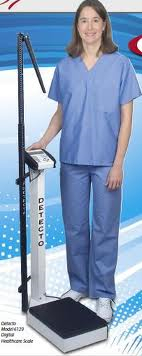 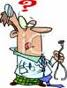 Patient’s data: 
	Height: 1.75 meters	 	Weight: 56 kilograms
Steps in computing BMI;
Multiply the height by itself: 
height x height = 1.75 x 1.75 = 3.0625
(2) Divide the weight by the previous product:
		weight/(height x height) = 56 / (3.0625) = 18.28
So what does a BMI of 18.28 means?
Check the BMI chart: 
Based on the chart, the patient
is underweight
Underweight = <18.5
Normal weight = 18.5–24.9 
Overweight = 25–29.9 
Obesity = BMI of 30 or greater
My references
What Health. (2010) The BMI Formula. Retrieved on September 6, 2010. Available at: http://www.whathealth.com/
National Heart, Lung and Blood Institute. Calculating BMI. Retrieved on Sept 6, 2010. Available at: http://www.nhlbisupport.com/bmi/bmi-m.htm